OpenJFX for Embedded Devices
Lisa Selle
Principal Member of Technical Staff
JavaFX Embedded
October 1, 2014
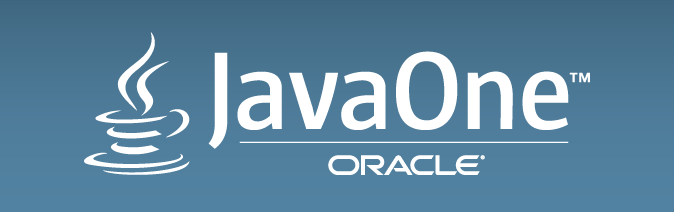 Copyright © 2014, Oracle and/or its affiliates. All rights reserved.
[Speaker Notes: This is a Title Slide with Java FY15 Theme slide ideal for including the Java Theme with a brief title, subtitle and presenter information.

To customize this slide with your own picture:

Right-click the slide area and choose Format Background from the pop-up menu. From the Fill menu, click Picture and texture fill. Under Insert from: click File. Locate your new picture and click Insert.


To copy the Customized Background from Another Presentation on PC
Click New Slide from the Home tab's Slides group and select Reuse Slides.
Click Browse in the Reuse Slides panel and select Browse Files. Double-click the PowerPoint presentation that contains the background you wish to copy.
Check Keep Source Formatting and click the slide that contains the background you want.
Click the left-hand slide preview to which you wish to apply the new master layout. 
Apply New Layout (Important): Right-click any selected slide, point to Layout, and click the slide containing the desired layout from the layout gallery. 
Delete any unwanted slides or duplicates.

To copy the Customized Background from Another Presentation on Mac
Click New Slide from the Home tab's Slides group and select Insert Slides from Other Presentation…
Navigate to the PowerPoint presentation file that contains the background you wish to copy. Double-click or press Insert. This prompts the Slide Finder dialogue box.
Make sure Keep design of original slides is unchecked and click the slide(s) that contains the background you want. Hold Shift key to select multiple slides.
Click the left-hand slide preview to which you wish to apply the new master layout. 
Apply New Layout (Important): Click Layout from the Home tab's Slides group, and click the slide containing the desired layout from the layout gallery. 
Delete any unwanted slides or duplicates.]
3
[Speaker Notes: This is a Safe Harbor Front slide, one of two Safe Harbor Statement slides included in this template. 

One of the Safe Harbor slides must be used if your presentation covers material affected by Oracle’s Revenue Recognition Policy 

To learn more about this policy, e-mail: Revrec-americasiebc_us@oracle.com 

For internal communication, Safe Harbor Statements are not required. However, there is an applicable disclaimer (Exhibit E) that should be used, found in the Oracle Revenue Recognition Policy for Future Product Communications. Copy and paste this link into a web browser, to find out more information.

http://my.oracle.com/site/fin/gfo/GlobalProcesses/cnt452504.pdf

For all external communications such as press release, roadmaps, PowerPoint presentations, Safe Harbor Statements are required. You can refer to the link mentioned above to find out additional information/disclaimers required depending on your audience.]
Program Agenda
Introduction to OpenJFX
Developing for OpenJFX in general 
Developing for OpenJFX on embedded devices
1
2
3
4
Program Agenda
Introduction to OpenJFX
Developing for OpenJFX in general 
Developing for OpenJFX on embedded devices
1
2
3
5
Introduction to OpenJFX
OpenJFX runs on the following platforms:
Windows, Mac, Linux, Embedded, iOS and Android
Mainline development repo is open source (no intermediate, internal repository):
http://hg.openjdk.java.net/openjfx/8u-dev (forest root)
http://hg.openjdk.java.net/openjfx/8u-dev/rt (main sub repo)
6
Introduction to OpenJFX (continued)
We have a governance model (OpenJDK)
http://openjdk.java.net/bylaws
We have a wiki for FAQ’s and general documentation
http://wiki.openjdk.java.net/display/OpenJFX/Main
We have a mailing list for general discussion
http://mail.openjdk.java.net/mailman/listinfo/openjfx-dev
7
Introduction to OpenJFX (continued)
We have a bug system
http://javafx-jira.kenai.com
We have an active community
Community-contributed Android and iOS ports
8
Introduction to OpenJFX (continued)
Very small portion of code remains closed
T2K library and font related code remains closed
Not needed for Windows, Mac, iOS, Linux builds
Native rasterizing is used on the desktop
9
Program Agenda
Introduction to OpenJFX
Developing for OpenJFX in general 
Developing for OpenJFX on embedded devices
1
2
3
10
Developing for OpenJFX
OpenJFX Modules
The code is organized into modules
Modules are distinct functional units
Large grained chunks of functionality
Organized in a hierarchical structure
Think projects/modules in a Java IDE
Modules help to organize the code
Capture the build order for compilation
They are not JDK modules
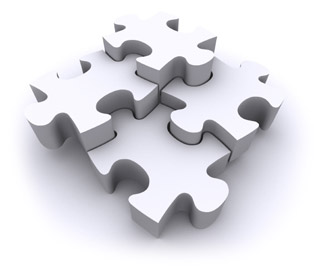 11
Developing for OpenJFX
OpenJFX Modules
Modules are found under rt/modules
Modules have a standard structure (src, src/main etc)
graphics/src/main/docs
graphics/src/main/java
graphics/src/main/native
graphics/src/main/resources
graphics/src/test/java
graphics/src/test/resources
12
Developing for OpenJFX
OpenJFX Modules
Builders
Swing
SWT
Web
Media
FXML
Controls
DesignTime
fxPackager
Graphics
Base
13
Developing for OpenJFX
OpenJFX Build System
Gradle build
https://wiki.openjdk.java.net/display/OpenJFX/Building+OpenJFX
Benefits
Performance, incremental build, dependents …
Move away from pure declarative to procedural build
Less build code (significantly less code than ant)
14
Developing for OpenJFX
How to Build OpenJFX
Install prerequisite tools for your platform
Download the latest JDK binary
Install gradle
Get the sources
hg clone http://hg.openjdk.java.net/openjfx/8u-dev/rt
Build!
cd rt
gradle ….
15
Developing for OpenJFX
How to Run OpenJFX
Install JDK8
You will want to run against the output in <jfx_repo>/artifacts/<platform>/sdk/rt
java –Djava.ext.dir=<jfx_repo>/artifacts/<platform>/sdk/rt/lib/ext
This will cause the JRE to pick up the JavaFX classes and libraries from your build instead of using the ones distributed in the JDK
16
Developing for OpenJFX
Tests
Unit tests: (eg. rt/modules/base/src/test/java)
Run tests from gradle: gradle :base:test
HTML report: base/build/reports/tests/index.html
General tests: (rt/tests)
Functional tests, performance tests, manual tests
Applications: (rt/apps)
Ensemble8, Modena, 3DViewer
17
Developing for OpenJFX
IDE
The three major Java IDE’s are supported:
NetBeans, IntelliJ and Eclipse
https://wiki.openjdk.java.net/display/OpenJFX/Developing+OpenJFX
IDE files are checked into the repository
Open the rt directory from your IDE and start coding
You must build outside of the IDE first (generated files)
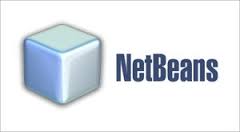 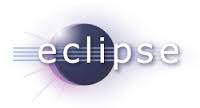 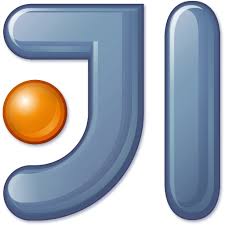 18
Developing for OpenJFX
Contributing
Follow the rules and the roles of OpenJDK:
Participant (read mailing list, post small patches)
Contributor (sign Oracle Contributor Agreement)
Author (user id and write access to code review server)
Committer (work with the team, release code)
Reviewer (an experienced committer)
Sponsor (help contributors to become committers)
19
Developing for OpenJFX
Contributing
Join the mailing list
Introduce yourself to the community
Explain your interest (“I want to write a spinner control”)
Find a Sponsor from the component owners list
Find or create a bug report (JIRA)
File a “Bug”, “Tweak” or “Feature” (more on this)
Coordinate with your Sponsor when doing the work
Use JIRA and the mailing list, not private email
20
Developing for OpenJFX
Bugs, Tweaks and Features
A Feature is a significant piece of new work
Likely (often) takes more that 2 weeks (e.g. 3D support)
Likely (but not necessarily) involves new API
Requires significant documentation, testing etc.
A Tweak is a lesser amount of work (“little feature”)
Takes less that 2 weeks (e.g. refactoring)
A Bug is a defect in the code
Performance problems are also considered to be bugs
21
Developing for OpenJFX
Contributing
Work with your Sponsor
Contributing to work in progress is easier
Start by fixing the simplest possible bug
Contributing a feature is significant work (doc, testing etc.)
For small changes, attach patches to JIRA
For large changes, interact using a webrev:
http://openjdk.java.net/guide/webrevHelp.html
22
Developing for OpenJFX
Contributing
Request a code review from the component owners
Use the OpenJDK code review process
http://openjdk.java.net/guide/codeReview.html
Request an API review for public/protected code
You need an API review before your code can be released
Use the mailing list and JIRA to seek approval/discussion
e.g. “[API Review] RT12345:  Add method to …”
23
Developing for OpenJFX
Tracking Progress in OpenJFX
Use JIRA dashboards:
https://javafx-jira.kenai.com/secure/Dashboard.jspa
OpenJFX is part of the Oracle JDK
Uses the JDK milestones, weekly builds
http://openjdk.java.net/projects/jdk8/milestones
24
Program Agenda
Introduction to OpenJFX
Developing for OpenJFX in general 
Developing for OpenJFX on embedded devices
1
2
3
25
Developing for OpenJFX on Embedded Devices
How to Cross-Build OpenJFX for Arm Hard Float
Clone the repository
Install prerequisite tools for your platform:
Cross compiler
Include files
Target libraries to link against
26
Developing for OpenJFX on Embedded Devices
How to Cross-Build OpenJFX for Arm Hard Float
A generic cross compile toolchain for armv6hf can be fetched using the script in the OpenJFX repository:
buildSrc/crosslib/crosslibs-armv6hf.sh
This will download and install debian packages and an arm compiler into a crosslibs directory at the same level as your OpenJFX working copy
27
Developing for OpenJFX on Embedded Devices
How to Cross-Build OpenJFX for Arm Hard Float
You are ready to build!
gradle –PBUILD_NATIVES=true –PCOMPILE_PANGO=true –PCOMPILE_TARGETS=armv6hf
The parameter –PCOMPILE_PANGO=true allows you to build using open-source Pango/Freetype font libraries instead of the closed-source font library.  This enables you to build a complete JavaFX stack for arm from the OpenJFX repository
28
Developing for OpenJFX on Embedded Devices
Supported Platforms
OpenJFX for Embedded Linux supports the core JavaFX modules:  base, graphics, controls, and FXML
It does not support:  integration with Swing/SWT, media, or web modules
Platforms which are known to work:
Raspberry PI
BeagleBoard xM (OMAP3)
Freescale i.MX6
OpenJFX wiki contains notes on several platforms to help you get started
29
Developing for OpenJFX on Embedded Devices
Other Platforms
OpenJFX for Embedded Linux uses a full screen framebuffer configuration
Requires platform-specific initialization of EGL to use the framebuffer
Requires platform-specific code to use a hardware cursor
Requires that the OS use hard float ABI, so that it can run JDK8 for ARM.  It is possible to run OpenJFX for Embedded Linux on a soft float distribution, but you would need a VM with soft float support, such as OpenJDK
30
Developing for OpenJFX on Embedded Devices
Example – Boundary Device SL iMX.6
Choose a linux distribution
Boundary Devices has produced an easy-to-use Ubuntu image which can be obtained from their website (there is a link to this image on the OpenJFX wiki)
Write the image to an SD card, install it in your boundary, and boot up
31
Developing for OpenJFX on Embedded Devices
Example – Boundary Device SL iMX.6
By default, the image will run the x11 version of the egl libraries.  To get hardware accelerated rendering in JavaFX, we need to install the framebuffer version of these libraries:
root@oracle:~#  sudo apt-get update
root@oracle:~#  sudo stop lightdm
root@oracle:~#  sudo apt-get install gpu-viv-acc-fb
32
Developing for OpenJFX on Embedded Devices
Example – Boundary Device SL iMX.6
On subsequent boots, you will not need to stop lightdm for JavaFX to run using the accelerated path
You will need to run as root or use sudo, as JavaFX needs to open some system files that require root access
Install JDK8 for ARM
Copy your OpenJFX for Embedded Linux build on top of the installed JDK8 for ARM
You are ready to run OpenJFX for Embedded Linux!
33
Demo
34
Questions?
35